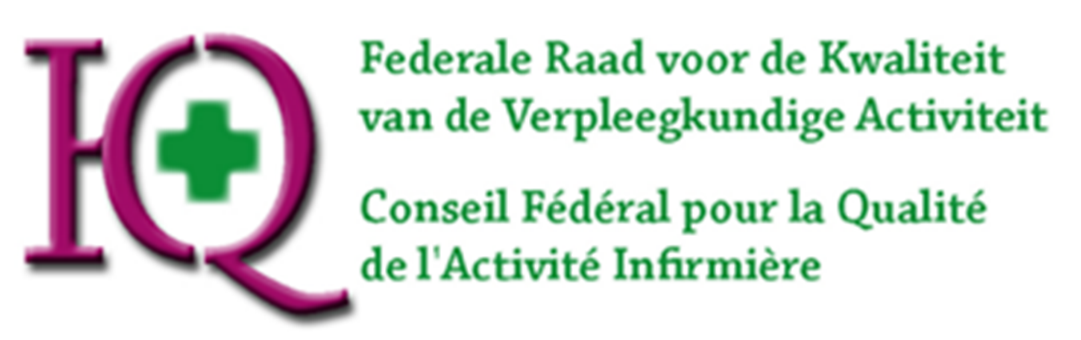 Agenda workshop 11-02-2020thema/thème Acute, postoperatieve pijn/ La douleur postopératoire aiguë
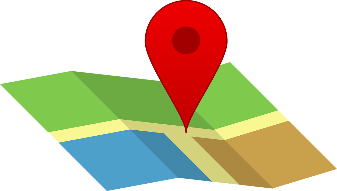 SPF Santé Publique, Place Victor Horta, 40 (Salle Bara) 1060 Bruxelles: https://www.health.belgium.be/fr/prendre-contact
FOD Volksgezondheid, Victor Hortaplein, 40 (Zaal Bara) 1060 Brussel: https://www.health.belgium.be/nl/contact